Arbeiten im Freien
Gefährdung durch Sonnenstrahlung
Sicherheitskurzgespräche (SKG 024)
Stand 03/2020
Lektion 1
Natürliche UV-Strahlung als Gefährdung
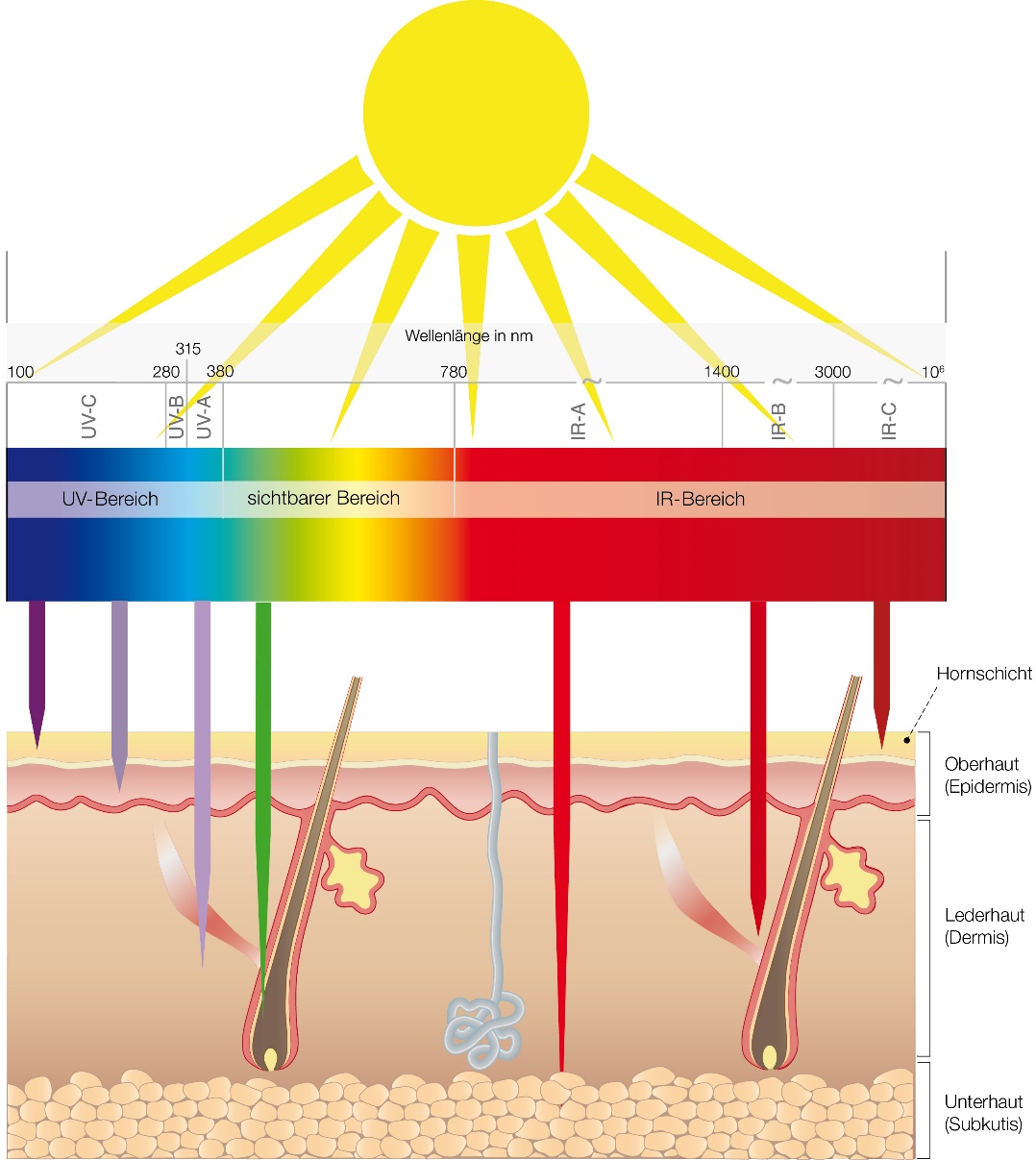 Sonnenlicht besteht aus Strahlung unterschiedlicher Wellenlängen
je länger die Wellenlänge, desto tiefer dringt sie in die Haut ein
je kürzer die Wellenlänge, desto höher ist das Schädigungspotenzial
Folgen
Sonnenbrand
Hautalterung
Aktinische Keratosen
Hautkrebs
Seite 2
Lektion 2
Hauttyp und Eigenschutzzeit
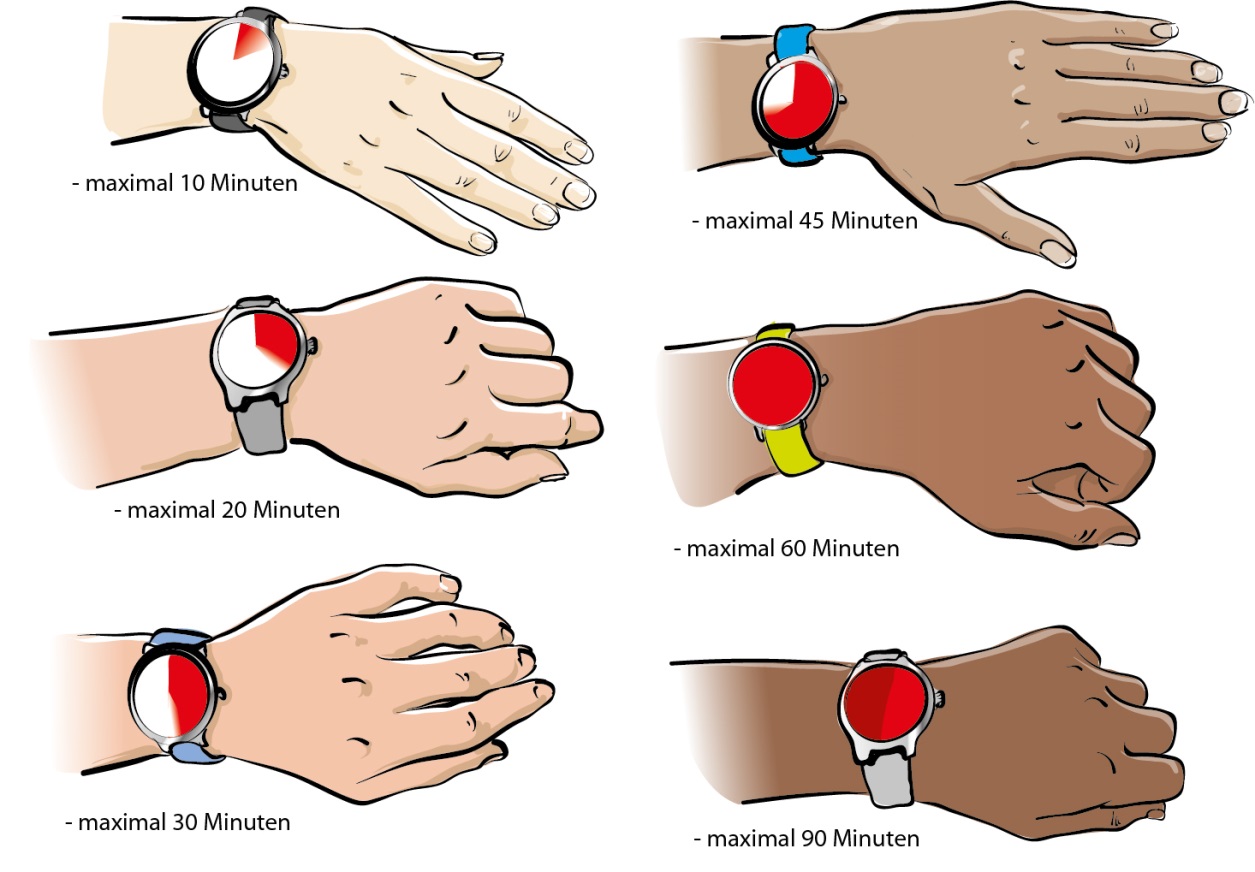 Abhängig vom Grad der Pigmentierung werden sechs Hauttypen unterschieden
Eigenschutzzeit
bei Überschreitung Sonnenbrand
verlängerbar durch Sonnenschutzmittel
Seite 3
Lektion 3
Technische und organisatorische Schutzmaßnahmen
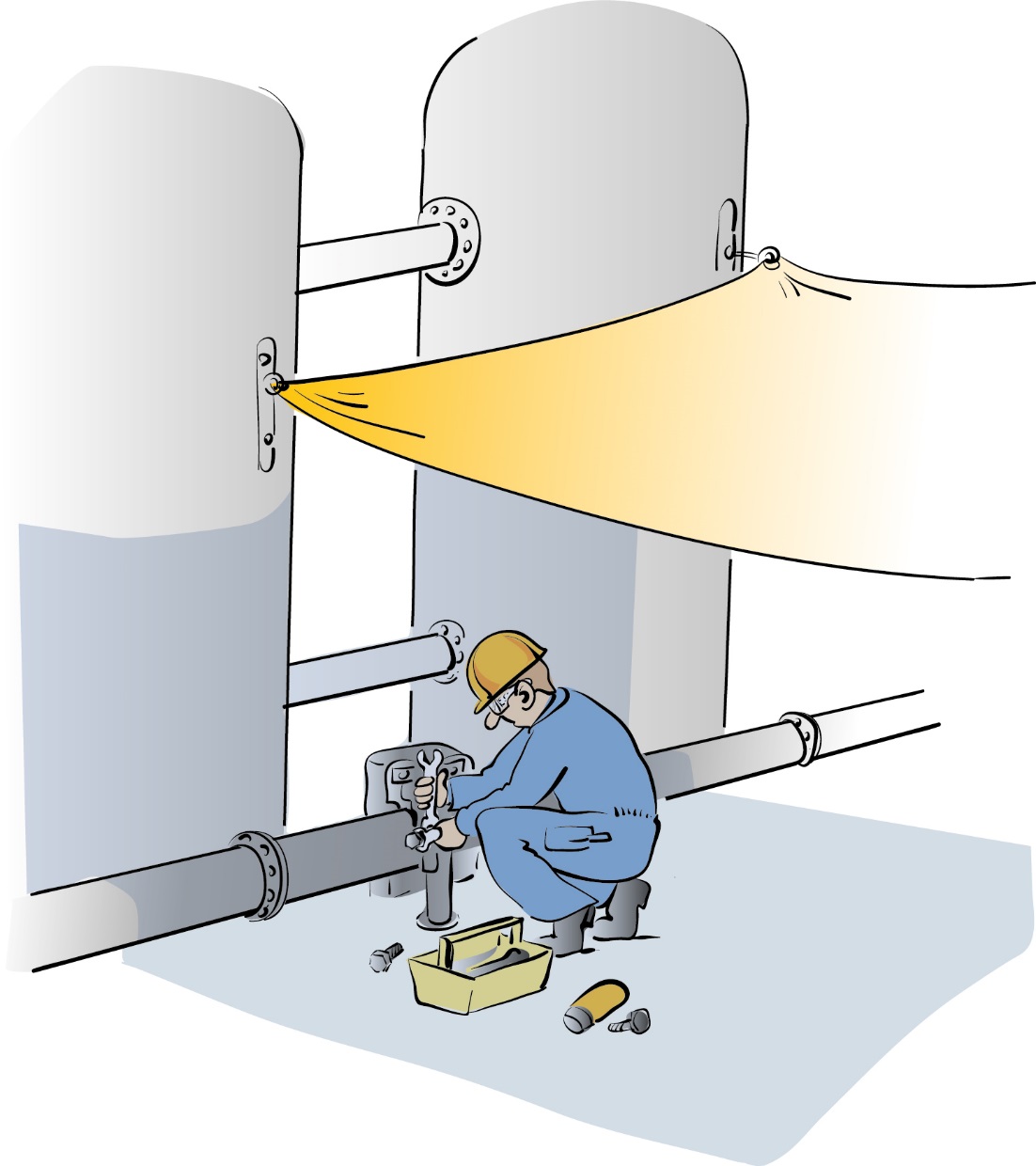 Gefährdung ermitteln:
UV-Index
Schattenregel
Technische Schutzmaßnahmen:
Schatten erzeugen (Baldachine, Sonnensegel, Zelte, Überdächer)
Kabinen und überdachte Bedienstände nutzen
Organisatorische Schutzmaßnahmen:
Natürlichen Schatten nutzen
Stärkste Sonnenstrahlung meiden(11:00–15:00 Uhr MESZ)
Tätigkeit in die frühen Morgen- oder späten Nachmittagsstunden verlegen
Pausen im Schatten verbringen
Seite 4
Lektion 4
Persönliche Schutzmaßnahmen:Schutzkleidung
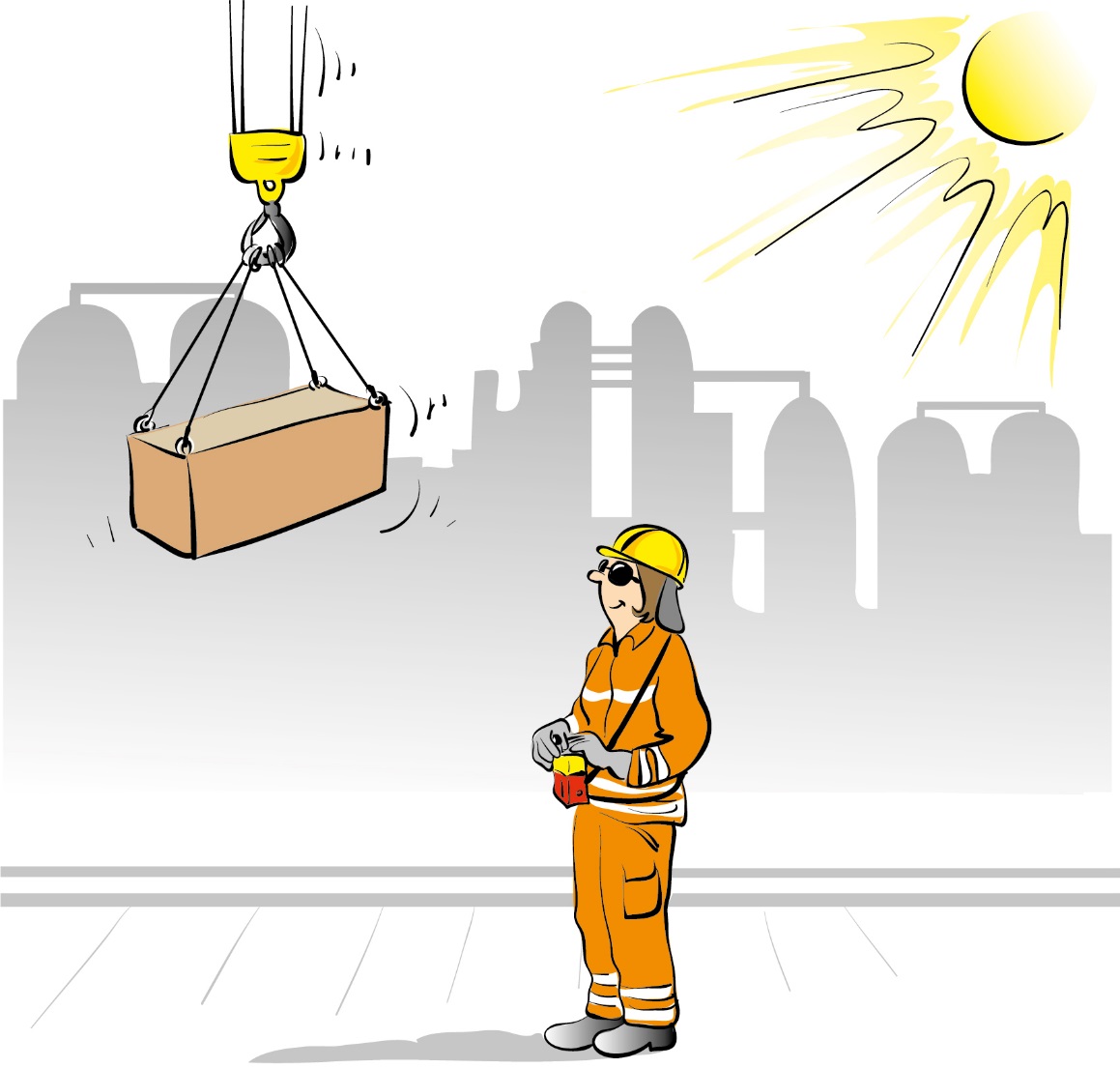 Lange, körperbedeckende Kleidung anziehen
UV-Schutzkleidung
Kopfbedeckung und Nackenschutz tragen
Augenschutz nicht vergessen
Seite 5
Lektion 5
Persönliche Schutzmaßnahmen:Sonnenschutzmittel
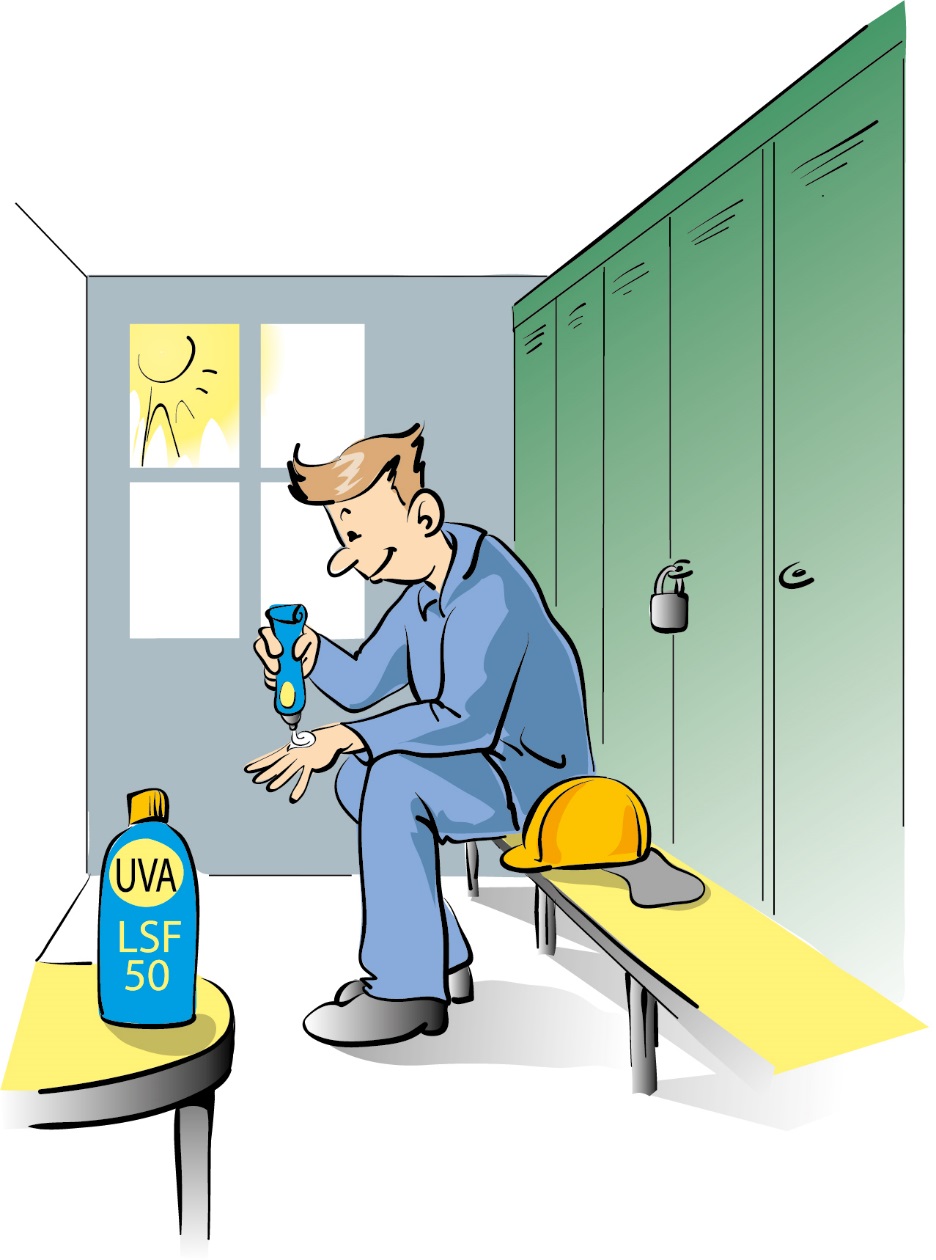 Lichtschutzfaktor (LSF)
Richtiges Auftragen
Wiederholtes Nachcremen
UV-B- und UV-A-Schutz
Seite 6
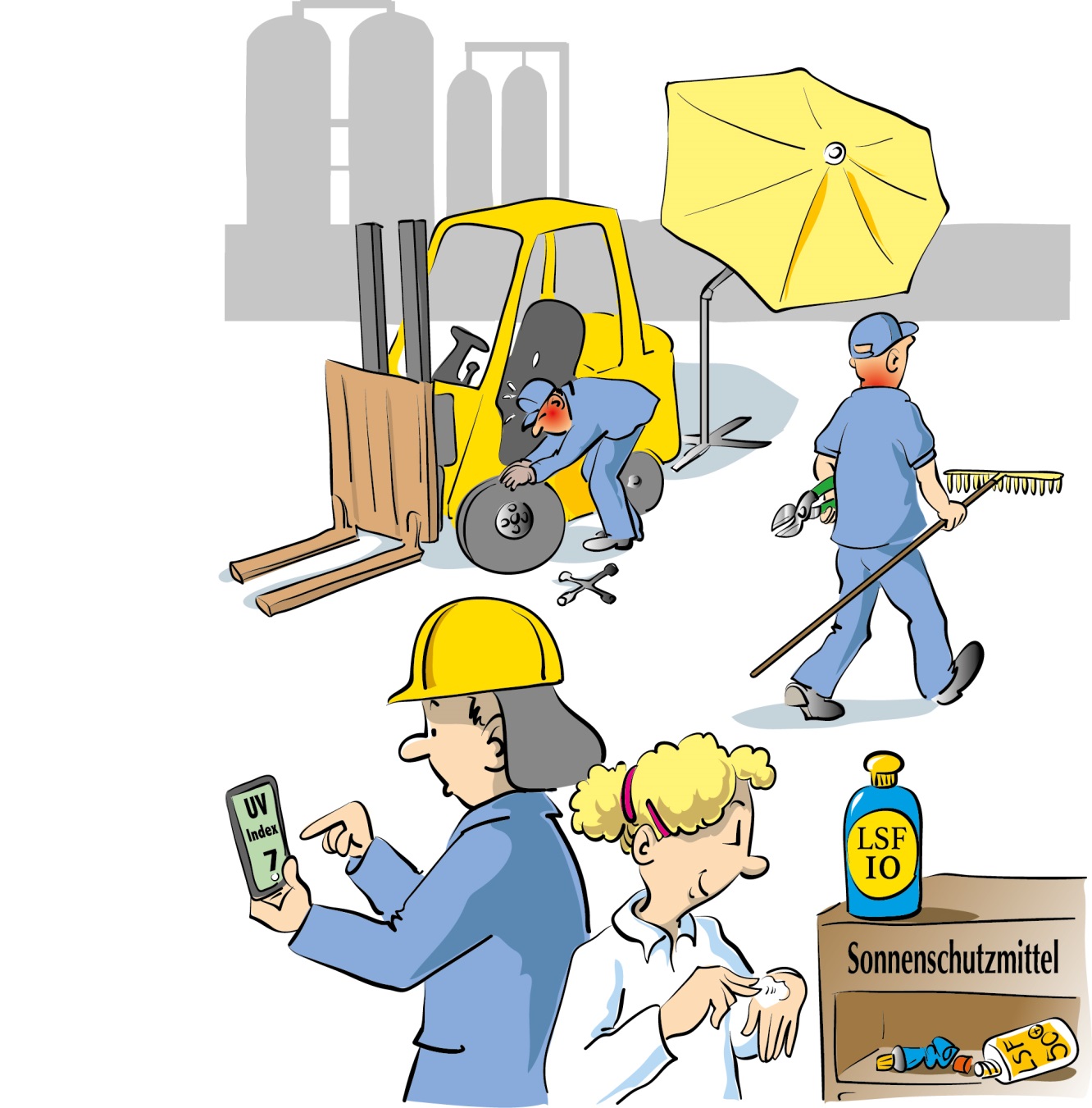 Finde die sechs Fehler
Seite 7
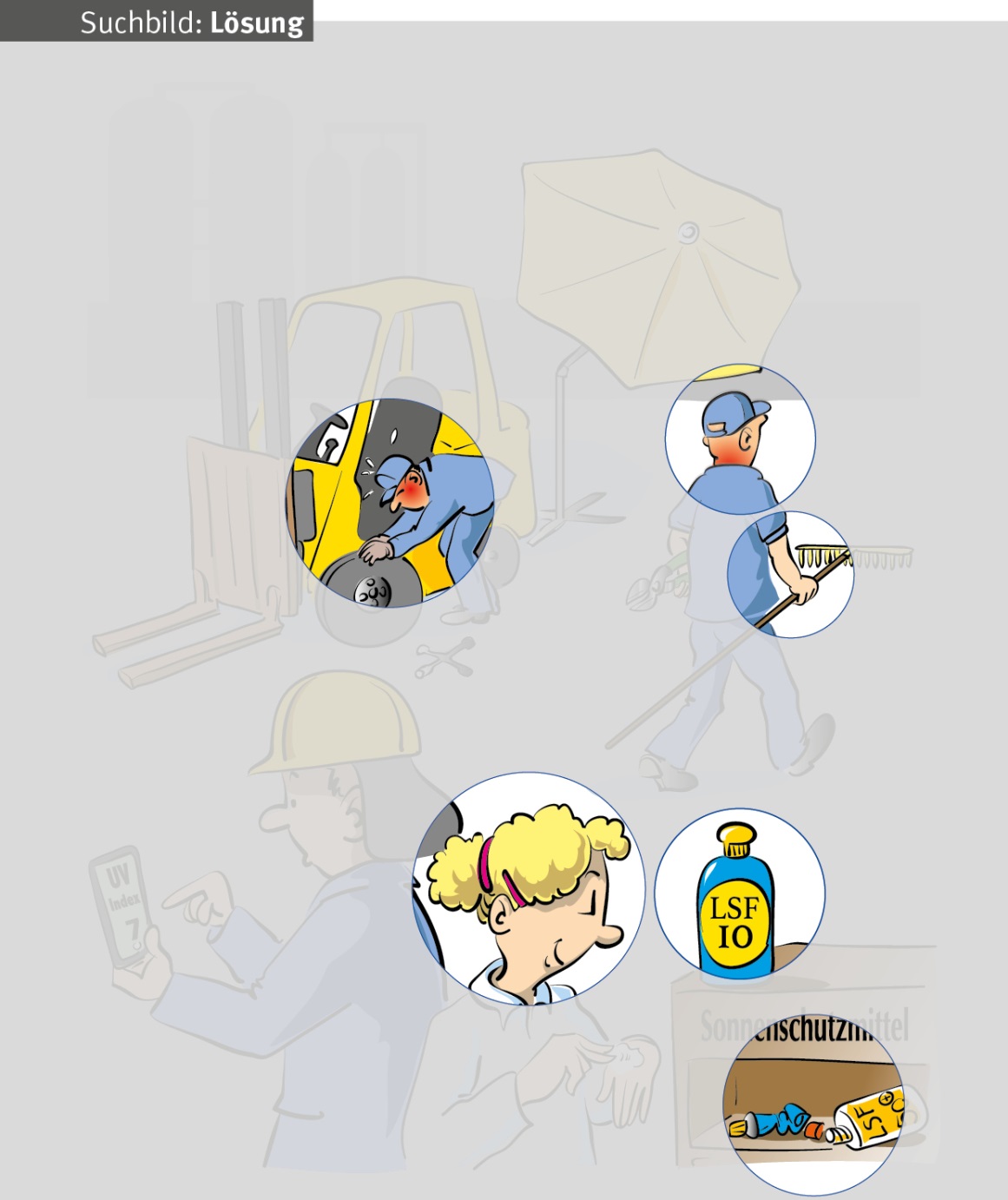 Fehlerübersicht
Seite 8
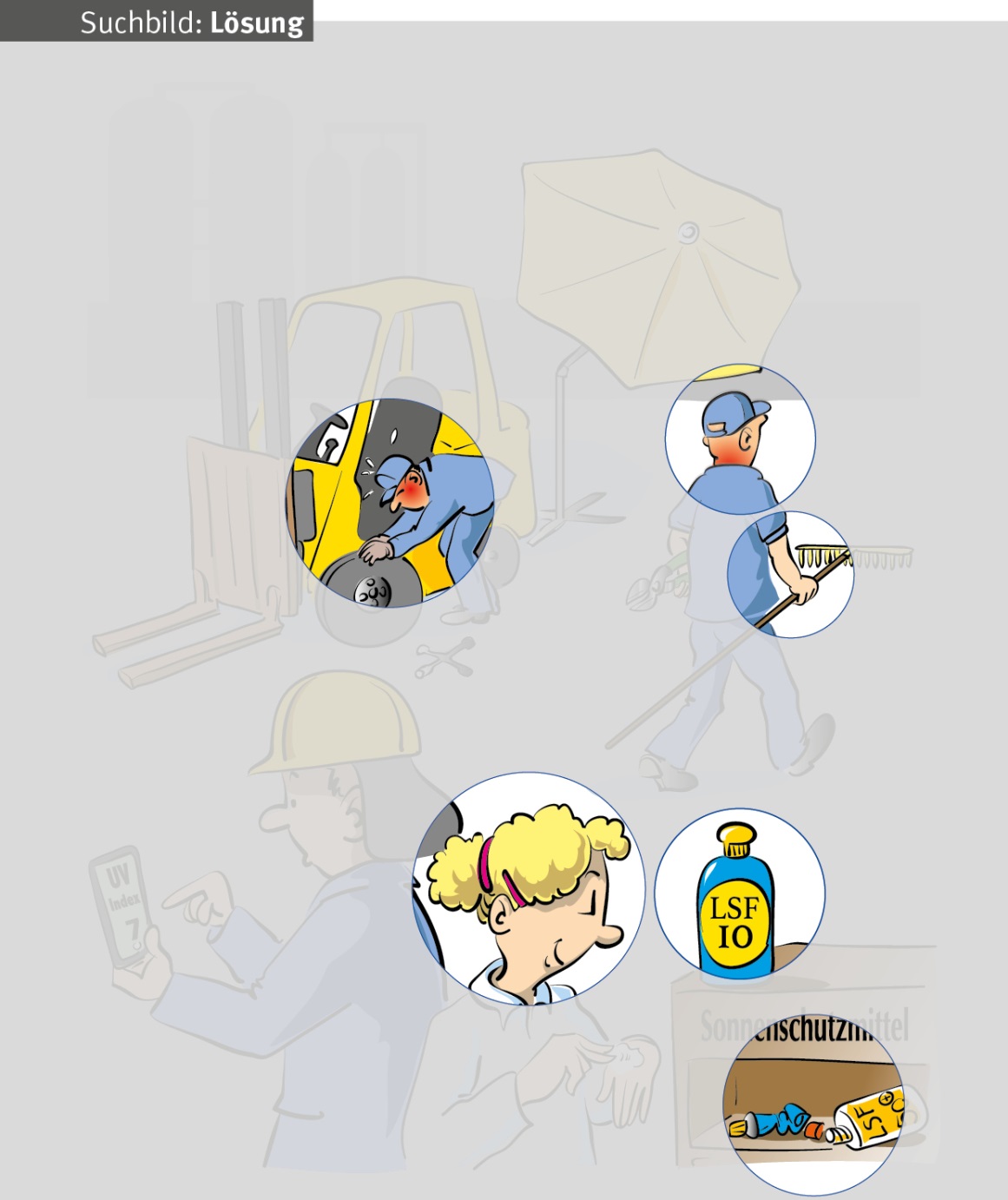 Fehler 1
Technische Schutzmaßnahme
(Sonnenschirm) so platzieren,
dass sie schützt.
Seite 9
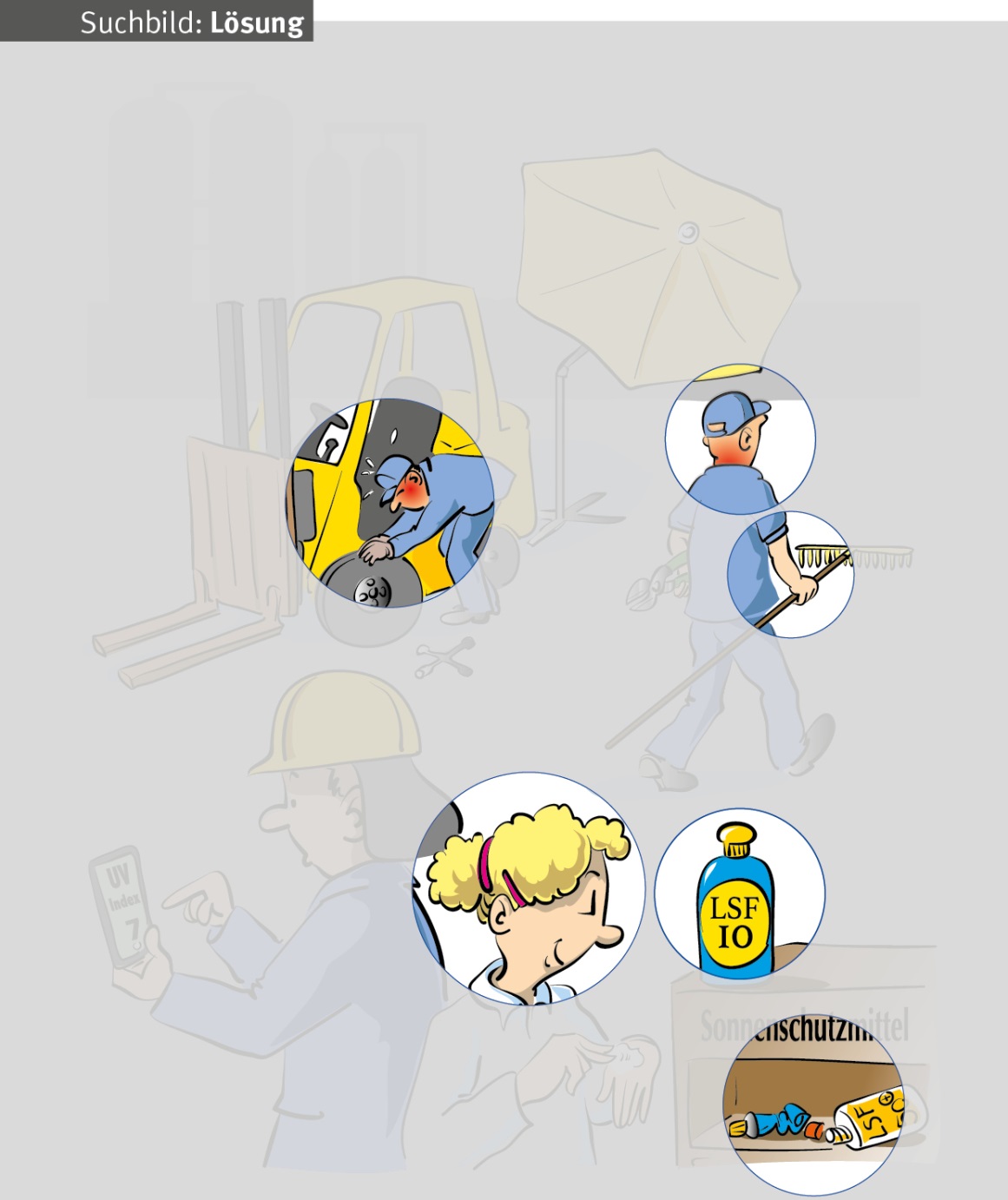 Fehler 2
Kopfbedeckung mit Krempe verwenden. Rechtzeitig Sonnen-schutzmittel auftragen und recht-zeitig Schatten aufsuchen.
Seite 10
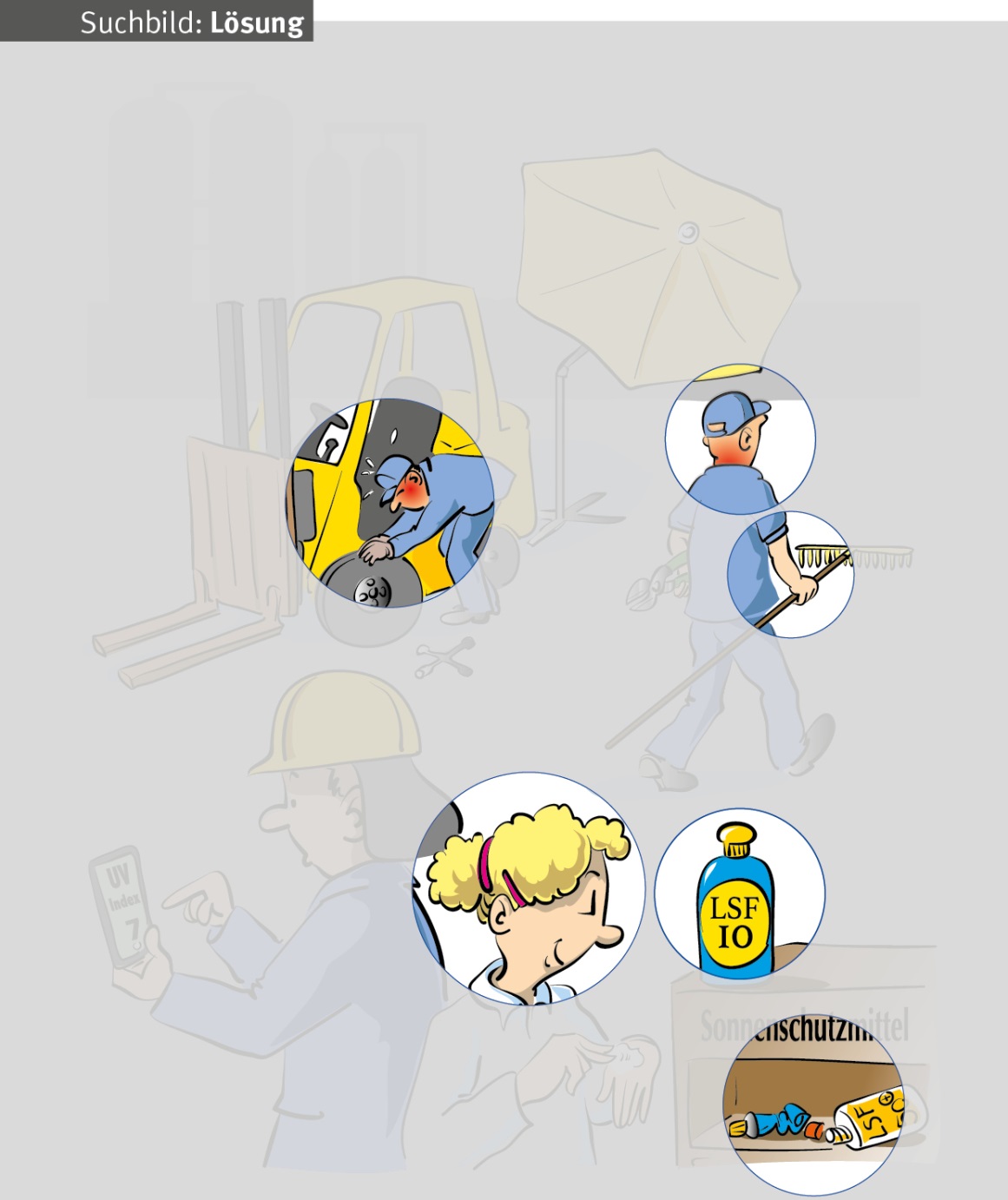 Fehler 3
In der Sonne Kleidung mit langen Ärmeln tragen.
Seite 11
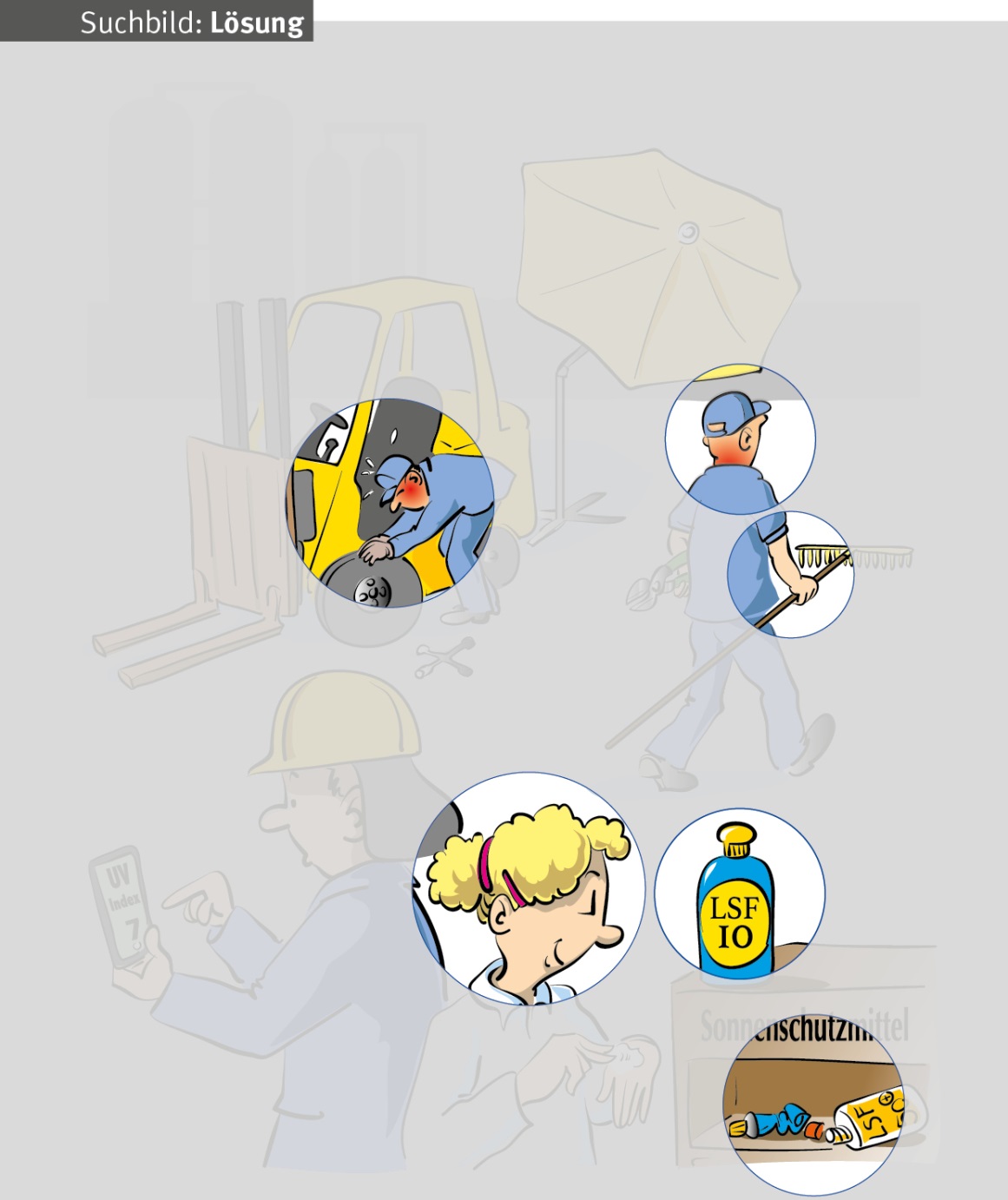 Fehler 4
Kopfbedeckung tragen.
Seite 12
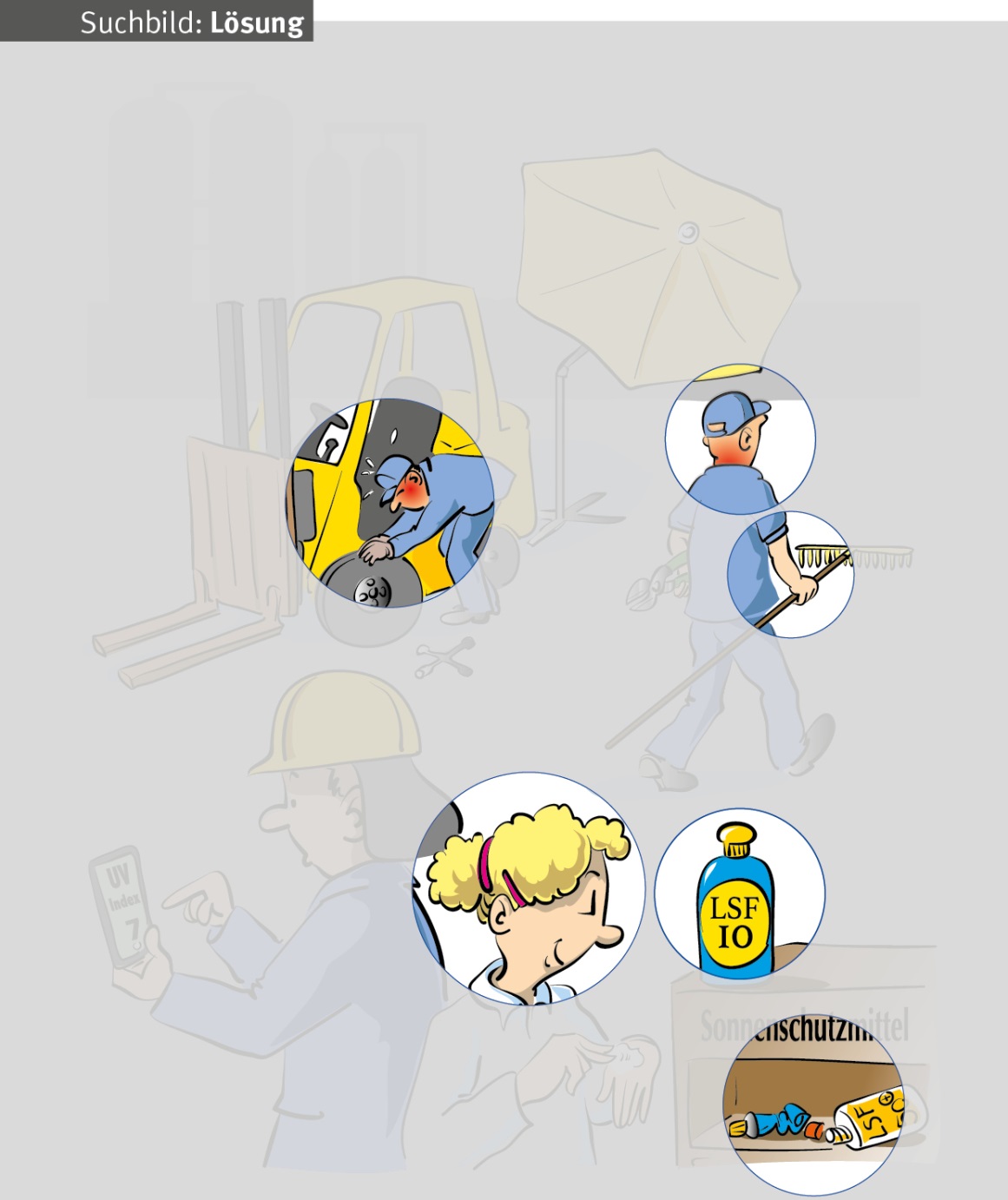 Fehler 5
Sonnenschutzmittel mit sehr
hohem Lichtschutzfaktor
verwenden (da UV-Index von 7).
Seite 13
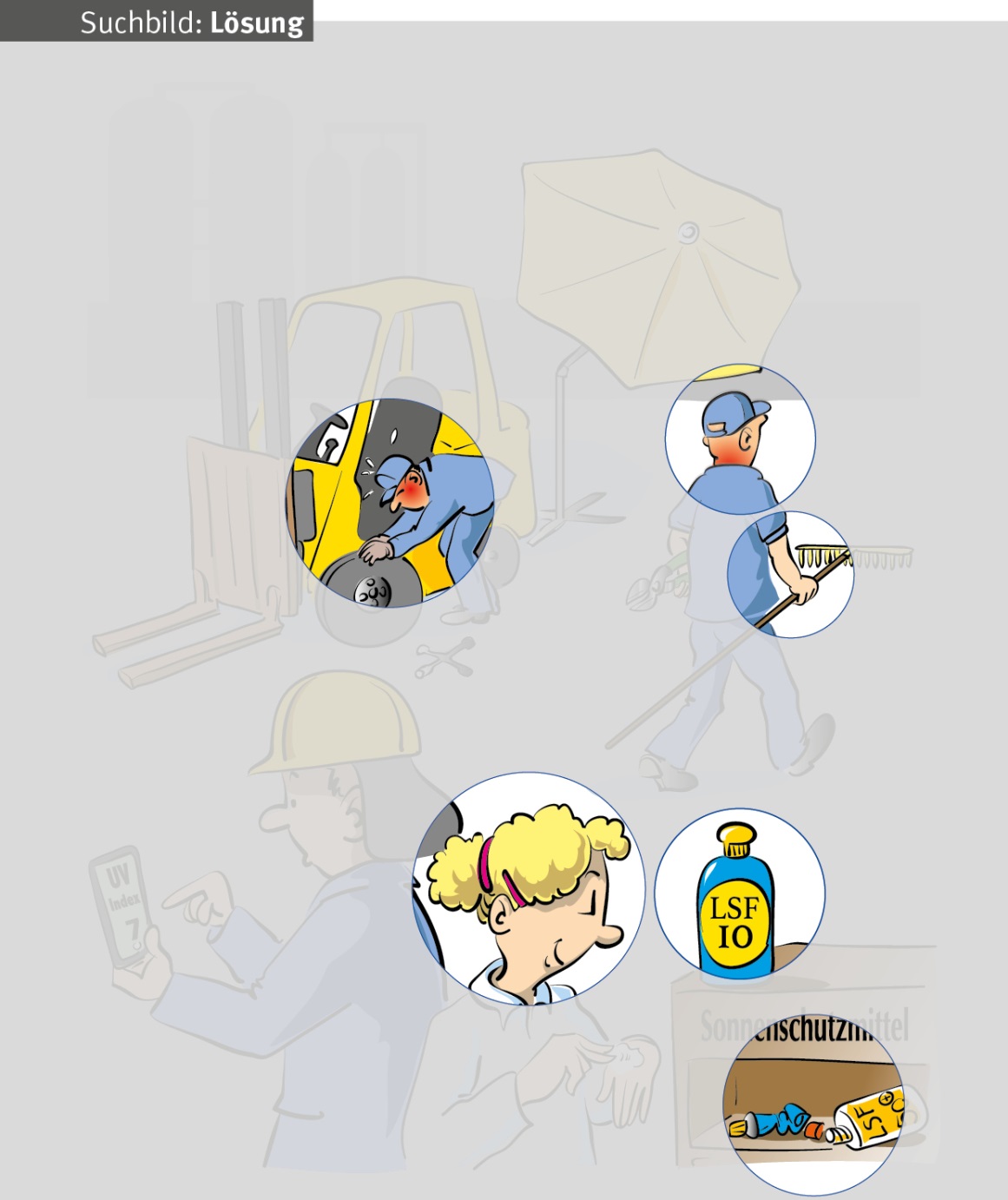 Fehler 6
Rechtzeitig neue Sonnen-schutzmittel bereitstellen.
Seite 14
Weitere Sicherheitskurzgespräche
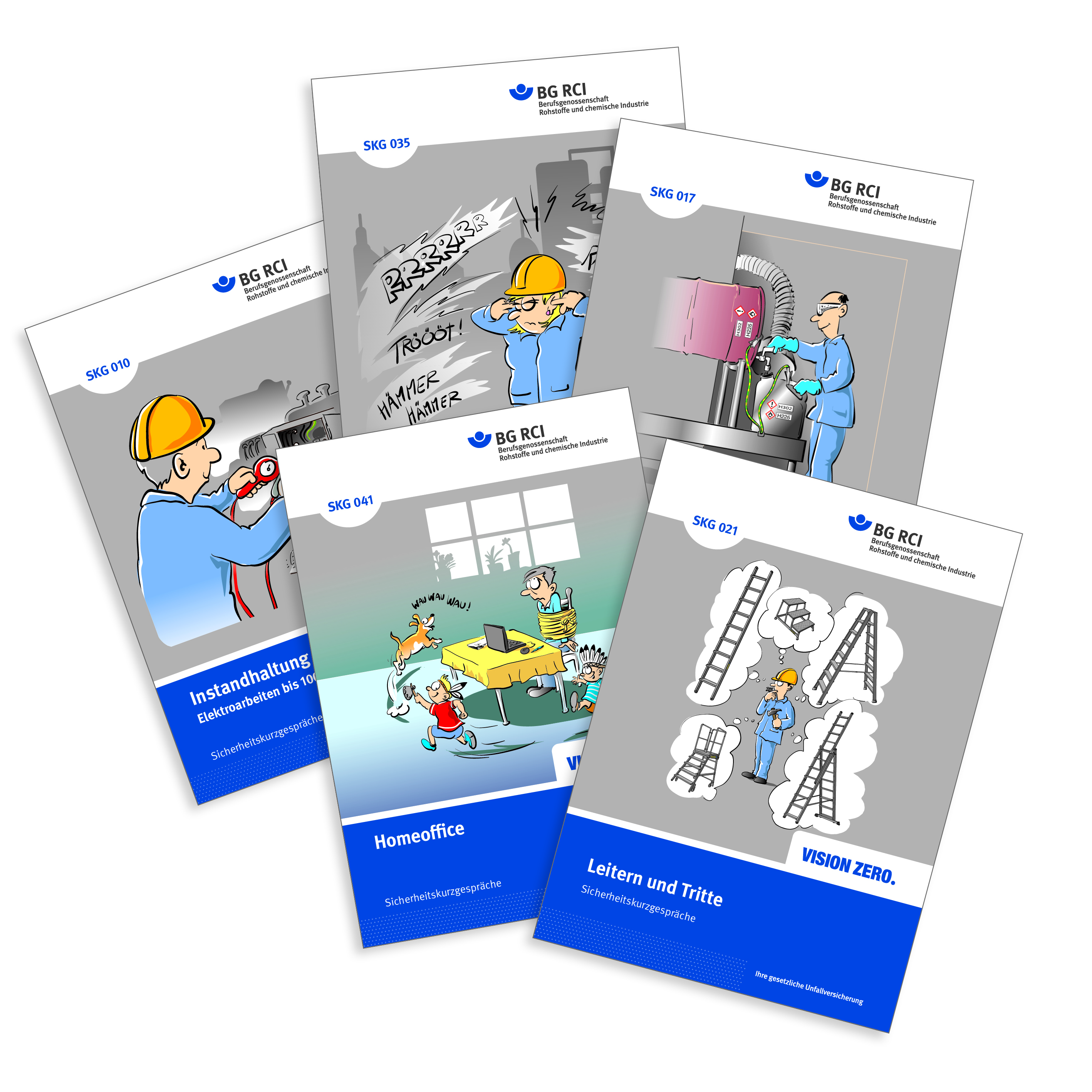 Die Reihe der Sicherheitskurzgesprächewird ständig um neue Themen ergänzt.
In den Druckfassungen finden Sie zu den einzelnen Lektionen weitere ausführliche Hinweise und Erläuterungen für Unterweisende.
Einen Überblick über die derzeit verfügbaren Themen erhalten Sie im Medienshop der BG RCI.
medienshop.bgrci.de
Seite 15